Ajaran “SESTRADI” Pangeran Notokusumo Pakualaman(Akhlak buruk yang perlu dihindari)
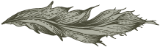 Eva Nurlina Aprilia, M.Kep.,Ns.,Sp.Kep.Kom
Outline :
Definisi SESTRADI 
Aspek watak/sifat, Definisi Konseptual dan Indikator 10 Akhlaq Buruk yang perlu dihindari :
11. Ladak		18. Leson
12. Lancang 		19. Nglemer
13. Lantap	           20. Lamur 
14. Lolos                    21. Lusuh 
15. Lanthang
16. Langgar
17. Lengus
Presentation title
2
11. Ladak
Ladak : 
Orang angkuh, suka menginjak orang lain yg di bawahnya. 
(Heddy Shri Ahimsa Putra dan Sri Ratna Saktimulya, 2017)
Sifat suka memandang rendah orang lain, tinggi hati, sombong, congkak (KBBI, 2016)
Dapat disimpulkan bahwa : 
Ladak (Angkuh) yaitu menginjak orang lain yg dibawahnya, suka memandang rendah orang lain, tinggi hati, sombong
Presentation title
4
Indikator :
Merendahkan orang lain 
Pembenaran diri 
Merasa dapat melakukan segala sesuatu 
Sulit menerima kritik dan nasihat 
Tinggi hati, sombong
Presentation title
5
Lancang karena segera ingin mengatakan  dan terburu-buru (Heddy Shri Ahimsa Putra dan Sri Ratna Saktimulya, 2017)
Lancang : Tidak tahu adat, kurang sopan terhadap orangtua, dsb, terlalu berani mengambil keputusan sendiri, diluar yang di sepakati (KBBI.Kemdikbud.go.id)
Kesimpulan : 
Lancang adalah Orang yang suka berbicara dan mengatakan sesuatu semaunya sendiri
12. Lancang
Presentation title
6
Indikator :
Berbicara kurang sopan 
Memotong pembicaraan dengan cara yang kurang sopan 
Berbicara dengan kata-kata 
Menyampaikan berita atau kabar yang belum pasti kebenarannya
Presentation title
7
Pemarah, tidak dapat mengatur emosi dan selalu merangkai bahaya (Heddy Shri Ahimsa Putra dan Sri Ratna Saktimulya, 2017)
Orang yang mudah marah (KBBI.Kemdikbud.go.id)
Dapat di simpulkan : 
Lantap artinya orang yang tidak dapat  mengendalikan emosi atau mudah marah
13. Lantap
Presentation title
8
Indikator
Mudah tersinggung 
Perasaan curiga yang dapat menyebabkan marah 
Menunjukkan sikap marah 
Intensitas perasaan marah yang dialami 
Jangka waktu terjadinya perasaan marah
Presentation title
9
Leles “menyisih” artinya tidak bersemangat, tidak berpendirian tetap dan apabila diberi pekerjaan selalu menghindar (Heddy Shri Ahimsa Putra dan Sri Ratna Saktimulya, 2017)
Leles : Lepas kendali 
Lepas (Bebas) dari pengendalian diri (KBBI.Kemdikbud.go.id) 
Dapat disimpulkan bahwa lolos atau lepas kendali berarti orang yang ingin bebas, tidak terikat pekerjaan
14. Leles
Presentation title
10
Indikator
Tugas atau pekerjaan banyak tidak selesai 
Ingin semaunya sendiri 
Kurang peka terhadap keadaan 
Menghindari pekerjaan
Presentation title
11
Lanthang : Berjalan dgn tidak menoleh, hanya mengedepankan kemarahan (Heddy Shri Ahimsan Putra dan Sri Ratna Saktimulya, 2017) 
Menaruh perasaan marah (benci, tidak suka) karena iri yang amat sangat kepada keberuntungan orang lain (KBBI.Kemdikbud.go.id)
Iri dengan dengki merupakan reaksi emosi yang berbeda. Iri bermuatan negative atau emosi tidak menyenangkan yg dirasakan seseorang trhadap keadaan positif orang lain. 
Dengki merupakan reaksi emosional yang bermuatan positif atas keadaan negative orang lain. Keduanya terkait karena orang yang iri akan berpotensi memiliki dengki (Faturochman, 2006)
15. Lanthang     “Dengki”
Presentation title
12
Indikator
Tidak suka melihat orang lain sukses atau senang 
Menginginkan sesuatu yang dimiliki orang lain 
Merasa kurang sempurna 
Kurang bersyukur 
Mengedepankan emosi / Marah
Presentation title
13
Langar “Garang” : Bengis, jahat 
Jahat : sangat jelek, buruk, sangat tidak baik (tentang kelakuan, tabiat dan perbuatan) (KBBI.Kemdikbud.go.id)
Bengis : bersifat keras tanpa belas kasihan kepada manusia atau binatang, suka berbuat aniaya, kejam (KBBI.Kemdikbud.go.id)
Kesimpulan : 
Langar artinya seseorang yang memiliki sifat jahat, kejam dan suka menyakiti orang lain
16. Langar “Bengis”
Presentation title
14
Indikator
1. Tidak berperasaan yang berujung menghalalkan segala cara
2. Menyakiti orang lain
3. Berbuat jahat dan kejam
Presentation title
15
Lengus : Pencemberut (Pendendam dan banyak mencela) (Heddy Shri Ahimsa Putra dan Sri Ratna Saktimulya, 2017)
Berkeinginan keras untuk membalas (kejahatan dan sebagainya) (KBBI.Kemdikbud.go.id) 
Kesimpulan : 
Lengus yaitu seseorang yang memiliki sifat pendendam yaitu berkeinginan keras untuk membalas orang lain dengan kejahatan
17. Lengus “Dendam”
Presentation title
16
Indikator
Mempunyai keinginan membalas dendam 
Menyampaikan  rasa kesal dan marah 
Menolak menjalin hubungan dengan orang yang menyakiti 
Suka mencela orang lain
Presentation title
17
Leson : Malas 
Orang leson / pemalas tdk pernah menyelesaikan pekerjaan, kesukaannya hanya makan dan tidur (Heddy Ashri Ahimsa Putra dan Sri Ratna Saktimulya, 2017)
Malas : Tidak mau bekerja atau mengerjakan sesuatu 
Kesimpulan : 
Leson / malas artinya tidak pernah menyelesaikan pekerjaan, mengaku pekerjaan  orang lain, lebih senang meminta daripada bekerja, tidak suka bekerja
18. Leson
Presentation title
18
Indikator
Mengabaikan tugas dan tanggungjawab 
Mengabaikan rahasia jabatan 
Mengabaikan kebersihan dan kerapian serta keindahan di lingkungan tempat bekerja 
Mengaku sebagai orang yang berjasa dalam suatu kegiatan 
Mengabaikan pentingnya semangat dan antusiasme
Presentation title
19
Nglemer : Serba lambat, kepala batu, terlihat serba pelan, banyak perkataan tidak di dengar (Heddy Shri Ahimsa Putra dan Sri Ratna Saktimulyo, 2017) 
Lambat : perlahan-lahan gerakannya, jalannya, dsb. Memerlukan waktu banyak, tidak tepat pada waktunya, ketinggalan
Kesimpulan : 
Orang dengan sifat serba pelan dalam beraktivitas dan memerlukan lebih banyak waktu sehingga selalu terlambat menyelesaikan tanggungjawabnya namun keras kepala, tidak pernah mendengar dan menuruti nasihat orang lain
19. Nglemer
Presentation title
20
Indikator
Mengabaikan ketertiban 
Mengabaikan untuk mengantisipasi munculnya masalah 
Mengabaikan nasihat orang lain 
Mengabaikan target capaian kerja 
Mengabaikan ketelitian dan kecermatan
Presentation title
21
Lamur : Tidak awas
Kabur pandangannya, orang yang berjalan tanpa menggunakan mata, dalam bertindak selalu menabrak aturan tanpa berpikir terlebih dahulu (Heddy Shri Ahimsa Putra dan Sri Ratna Saktimulya, 2017)
Kabur : Tidak dapat melihat sesuatu dengan jelas, kurang terang, kurang nyata, kurang jernih, kurang jelas 
Kesimpulan : 
Orang dengan sifat serba semaunya sendiri tanpa berpikir jernih, bertindak tanpa berpedoman pada ketentuan yang berlaku, sehingga mengakibatkan timbulnya masalah dengan orang lain
20. Lamur
Presentation title
22
Indikator
Mengabaikan pendapat dan hasil karya orang lain yang jelas bermanfaat bagi kemajuan institusi dan kesejahteraan Bersama 
Menyalahgunakan wewenang untuk kepentingan pribadi dan golongan 
Mengabaikan sikap tegas dan bertindak adil serta tidak bijaksana 
Menghambat kesempatan rekan/bawahan untuk mengembangkan diri sesuai dengan kompetensinya
Presentation title
23
Lusuh “Kendor” : 
Lesu, penakut, tidak memiliki pendirian jelas, gemar main perempuan, yang diangankannya hanya perempuan (Heddy Shri Ahimsa Putra dan Sri Ratna Saktimulya, 2017)

Kesimpulan : 
Orang dengan sifat lemah, tidak bersemangat dalam berkarya, penakut, tidak berpendirian jelas dan kegemaran dan yang diangankannya hanya lawan jenis
21. Lusuh
Presentation title
24
Indikator
Mengabaikan kebenaran, kehormatan dan martabat Lembaga/Institusi dan diri pribadi 
Mudah terpengaruh hal-hal yang bersifat negative 
Semangat berkarya rendah sehingga mudah menyerah dalam menghadapi masalah bahkan cenderung mudah putus asa 
Mengabaikan kesetiaan terhadap pasangan (suami/istri)
Presentation title
25
Thank you
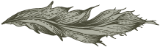 ___Semoga Bermanfaat ___